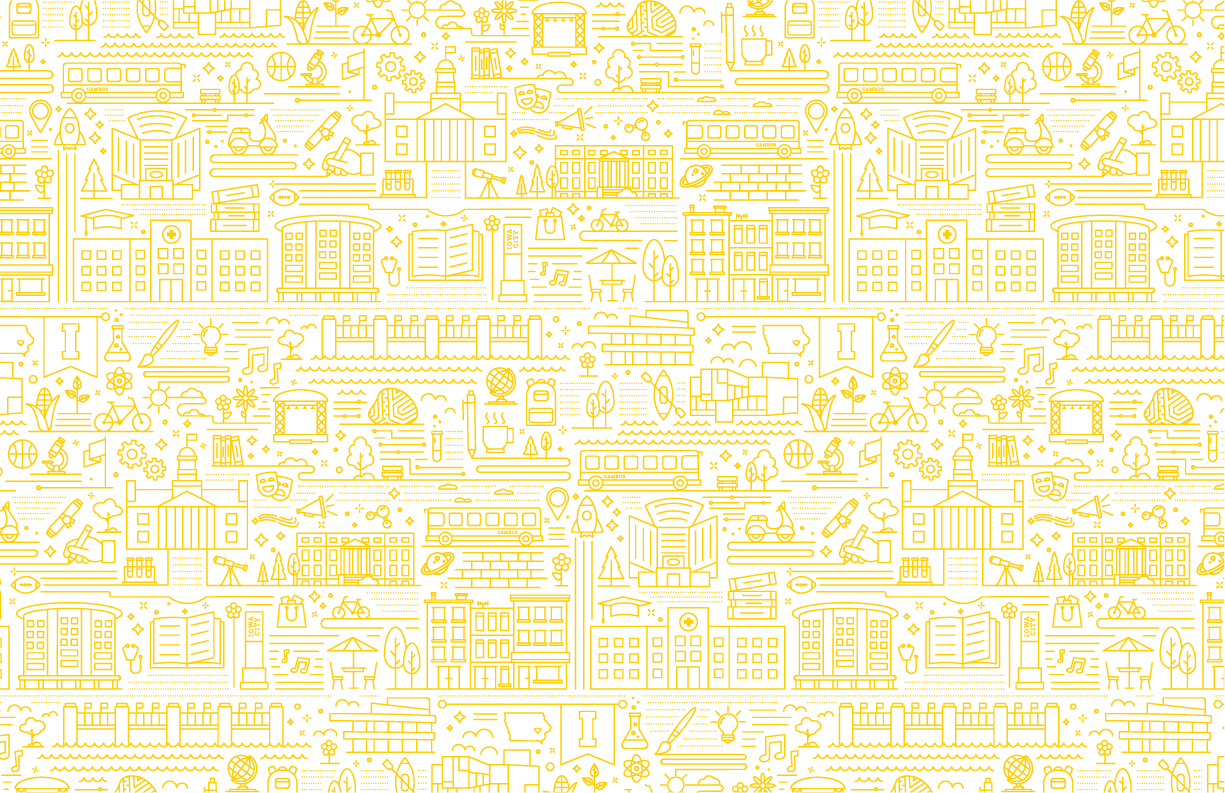 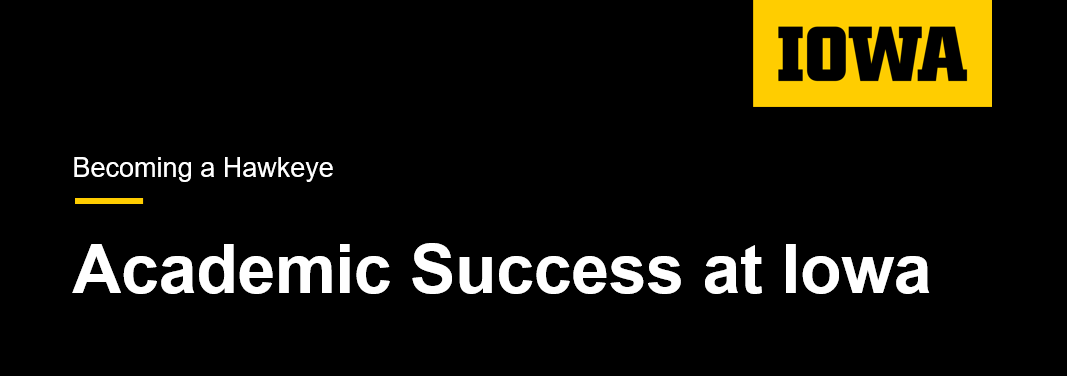 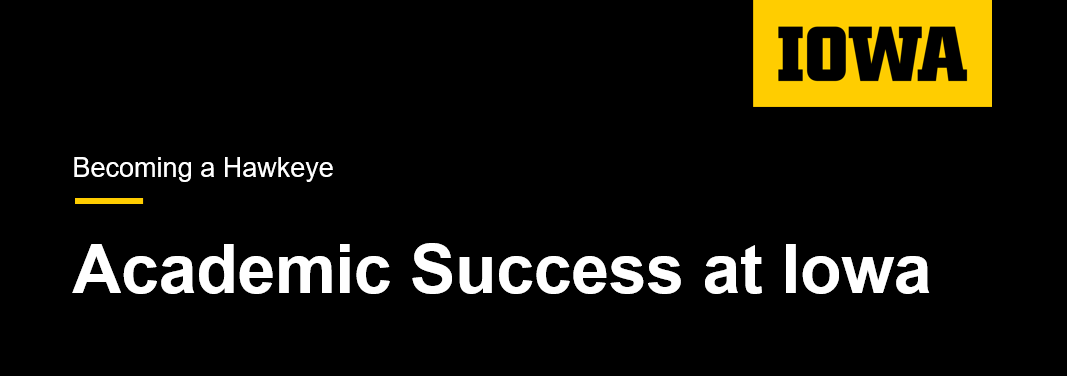 Off to a Good Start: Off-Campus Living in Your First Year at Iowa
[Speaker Notes: Off to a Good Start: Off-Campus Living in Your First Year at Iowa - We know many first year or transfer students may choose to live off-campus, whether that is with friends, family, or on their own. This session, led by various staff members across campus, will include strategies for building connections and community on-campus, information on off-campus student specific resources, and suggestions on how to be a good neighbor in the Iowa City and surrounding communities.]
What to Expect
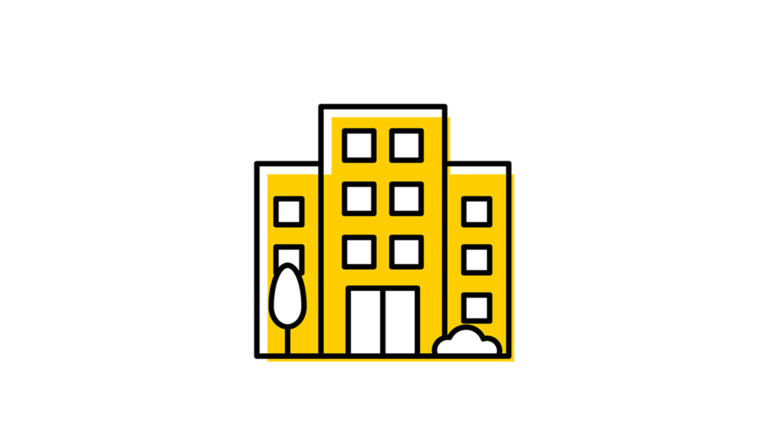 Resources and Support
Building Community
Tenants' Rights and Responsibilities
Questions
Becoming a Hawkeye
Student Care and Assistance
Respond to situations and partnering to support students in need
Crisis, emergency, and “life” situations:
Hospitalization
Medical emergencies or long-term illness
Mental health concerns
Chronic conditions
Death of a family member
Natural disasters - fire, tornado, flood
Off-campus living concerns
Difficulty meeting basic needs
Unexpected events or challenges
One-on-one support, identify options, assistance accessing resources
Becoming a Hawkeye
[Speaker Notes: SCA]
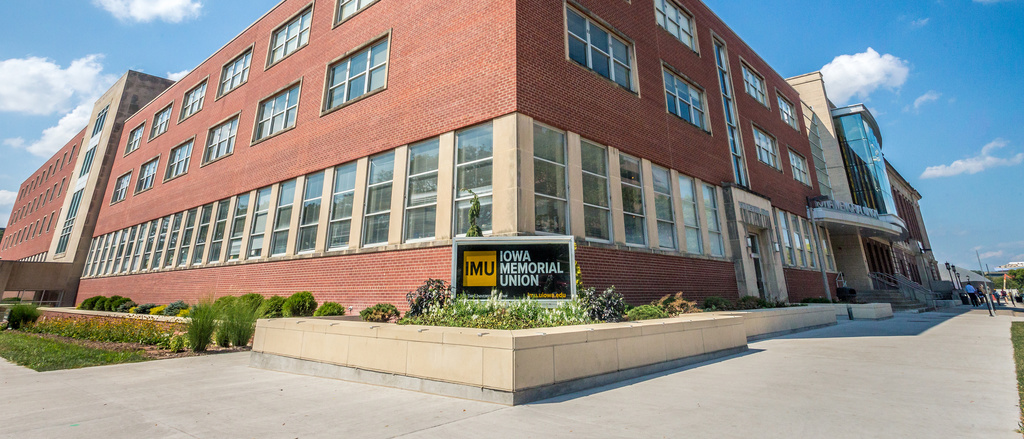 SCA: Programs & Initiatives
General Support
Student Life Emergency Fund
Support Fund for Name Changes
Safe Room
Early Intervention Team
Student Care Coordinators
Therapy Dog
Response to UI Support and Crisis Line
Liaison to Crisis Stabilization Unit, GuideLink Center
Off-Campus Student Support
Off-Campus Living Guide
Quick Guide for Responding to Distress
Building Community
Get Involved!
Leadership and Engagement
Engagement Advising
Student Organizations, Fraternities and Sororities, Campus Committees, Hawkeye Service Breaks
On-Campus Jobs
Handshake
Friends in Class
Group studying
Supplemental Instruction, Academic Support
Becoming a Hawkeye
Student Legal Services
Free legal advice & representation
CONFIDENTIAL 
Real lawyers
Variety of practice areas
Tenants' Rights
Criminal Defense and Traffic Tickets 
Name Change
And more
Website
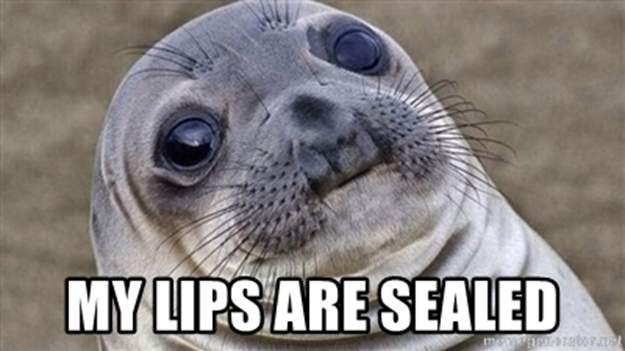 Becoming a Hawkeye
Moving In
Pre-Move In
Moving Day
Lease
Utilities
Renters insurance
Roommate agreement
Failure to deliver possession?
Move-in checklist
Pictures/videos
Read your lease
Understand the rules
SLS lease review
Student Legal Services
Living in Your Rental Unit
Tenant Responsibilities
Landlord Responsibilities
Best Practices
Pay your rent
Follow the rules
Notify landlord of maintenance concerns
Duty to maintain
Essential services
Access to unit
Communicate in writing
Document everything
Renewals/lease gap
Student Legal Services
Off-Campus First Year & Transfer Event
Join us during On Iowa! for the Off-Campus First Year & Transfer Welcome Event!
Free Food, Prizes, and Connection!


August 22nd 4:30pm-6:30pm, IMU
Becoming a Hawkeye
Healthcare Power of Attorney Workshop
August 19, 20, 21 at 9:00 a.m. 
Iowa Theater, 166 IMU

Registration Info Coming Soon!
Becoming a Hawkeye
[Speaker Notes: *** Add slide for SLS POA Clinic (TBD)]
Student Care and Assistance319.335.1162dos-assistance@uiowa.edudos.uiowa.edu/assistance
Student Legal Services319.335.3276student-legal@uiowa.edustudentlegal.uiowa.edu
[Speaker Notes: MOD
Thank you for all time and energy and effort this morning and if you need more information, here is how you can contact either of our offices.]